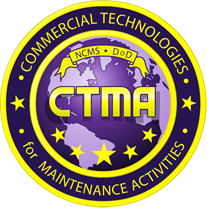 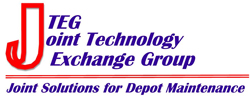 Better Ways to Adopt and Develop New Capabilities
Review & Wrap-Up


25 August 2020
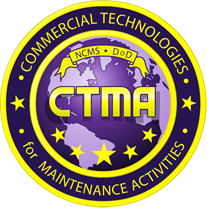 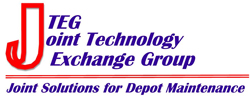 Next JTEG Technology Forum
Software Maintenance



29 September 2020